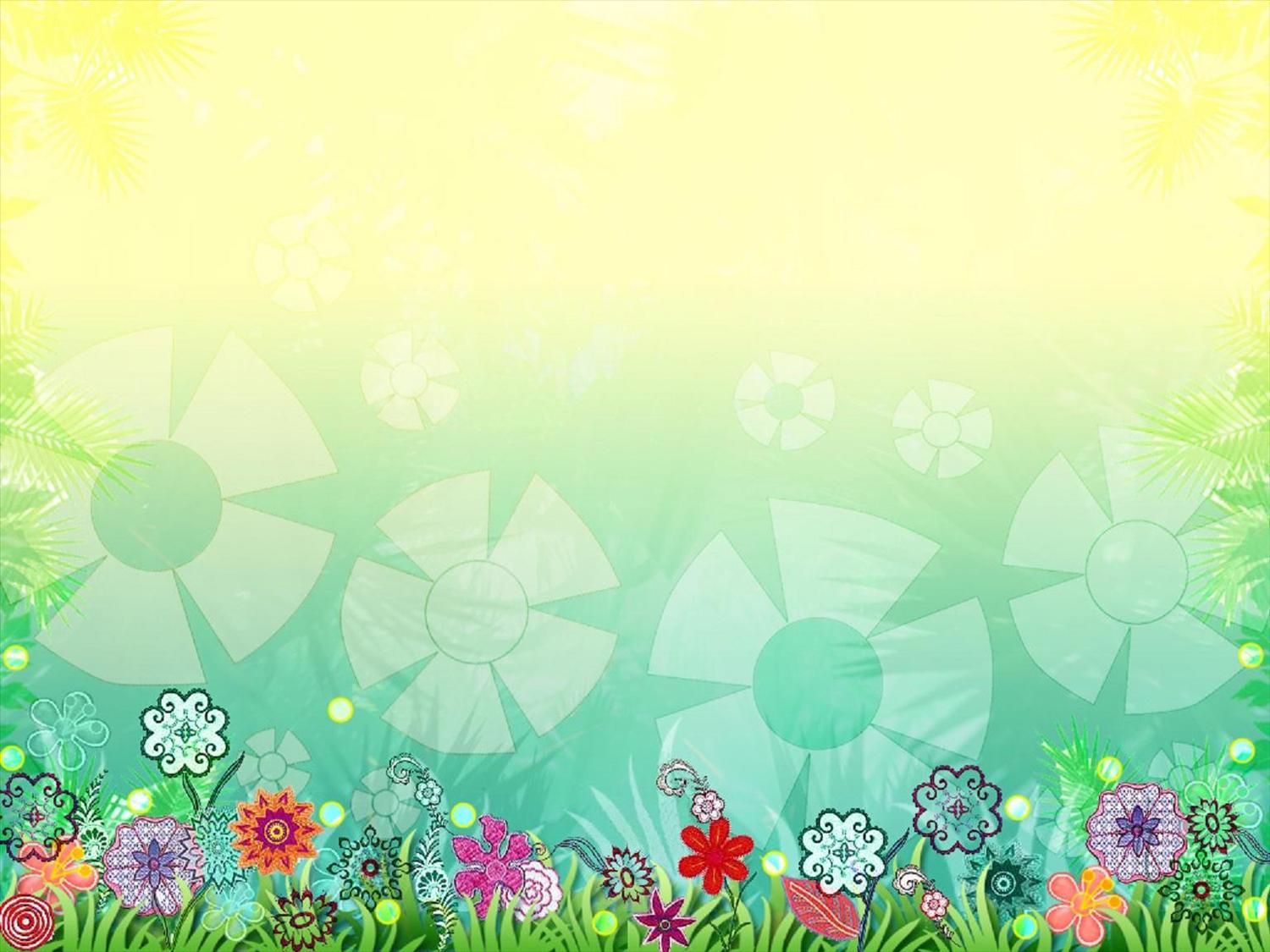 Мастер класс.
Развивающий коврик 
« Колобок».
Воспитатель : 
Вернер Елена Сергеевна
2015 год
10 группа
«Колокольчики»
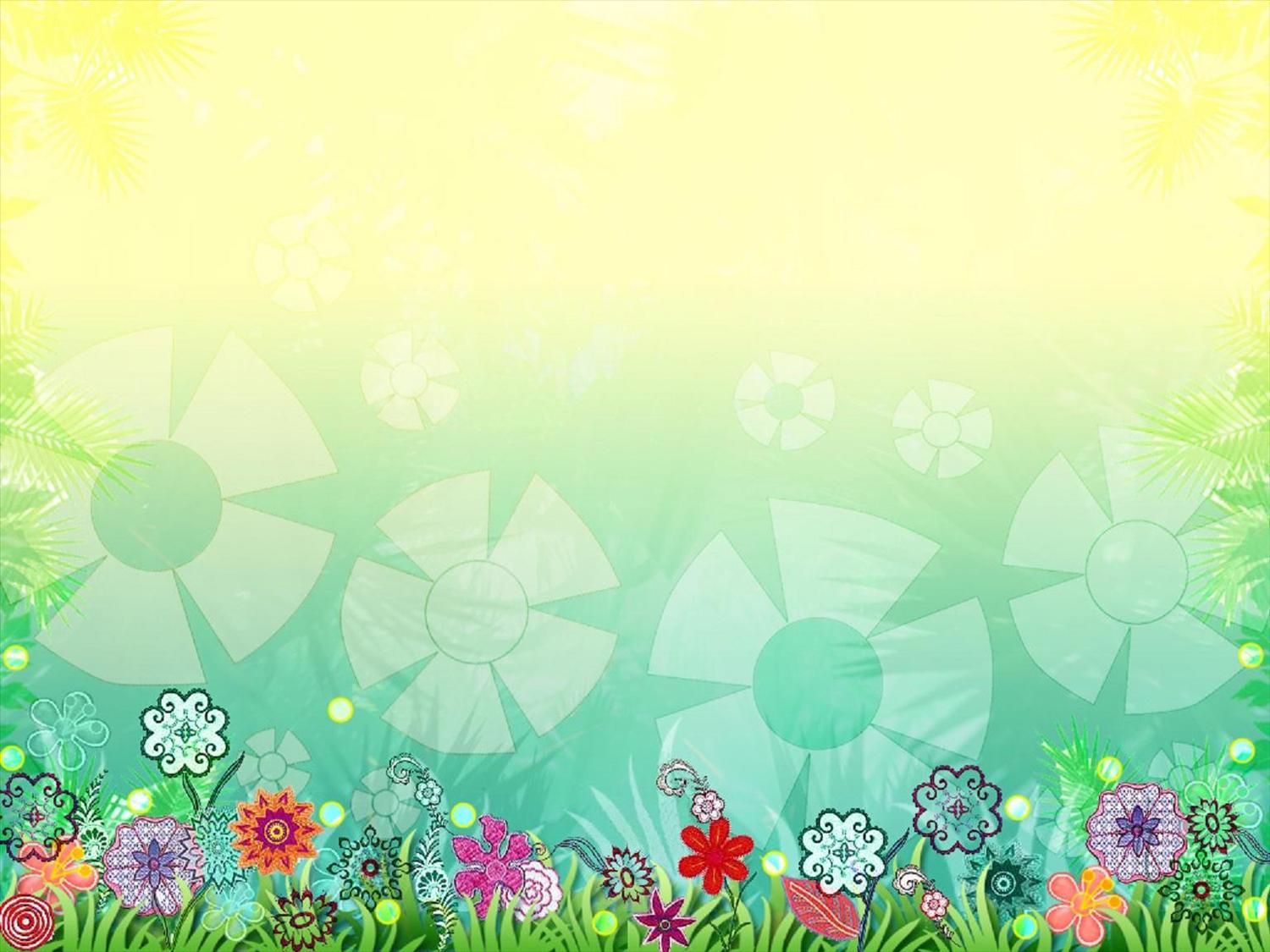 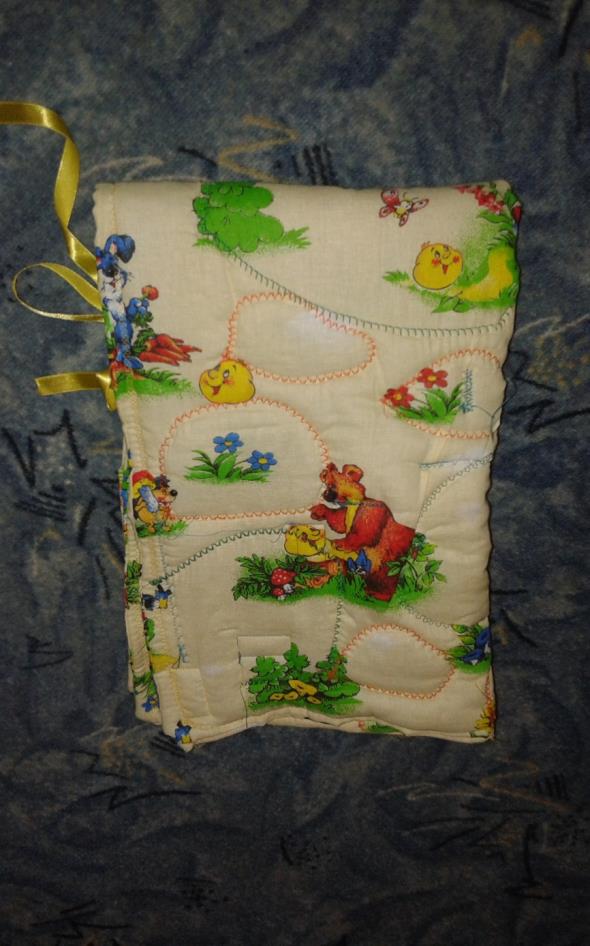 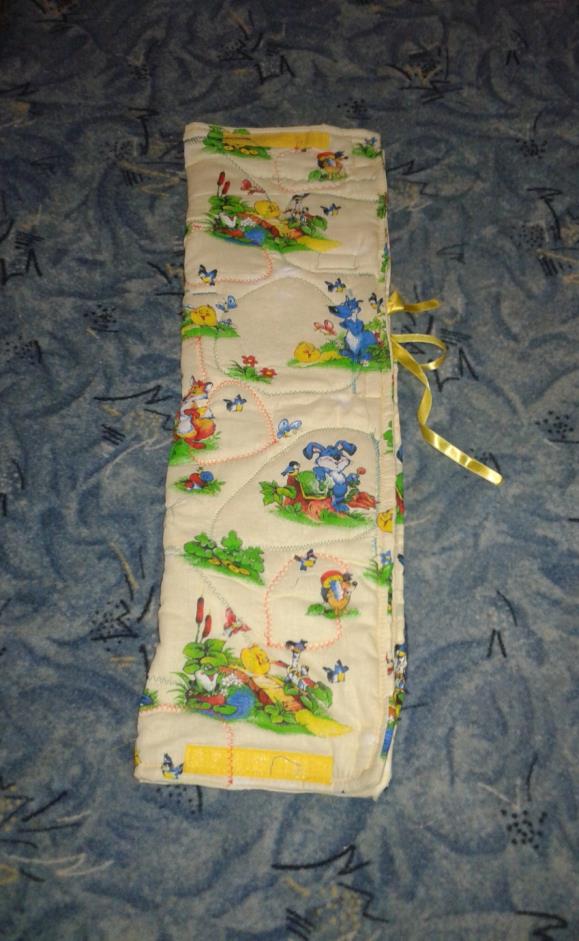 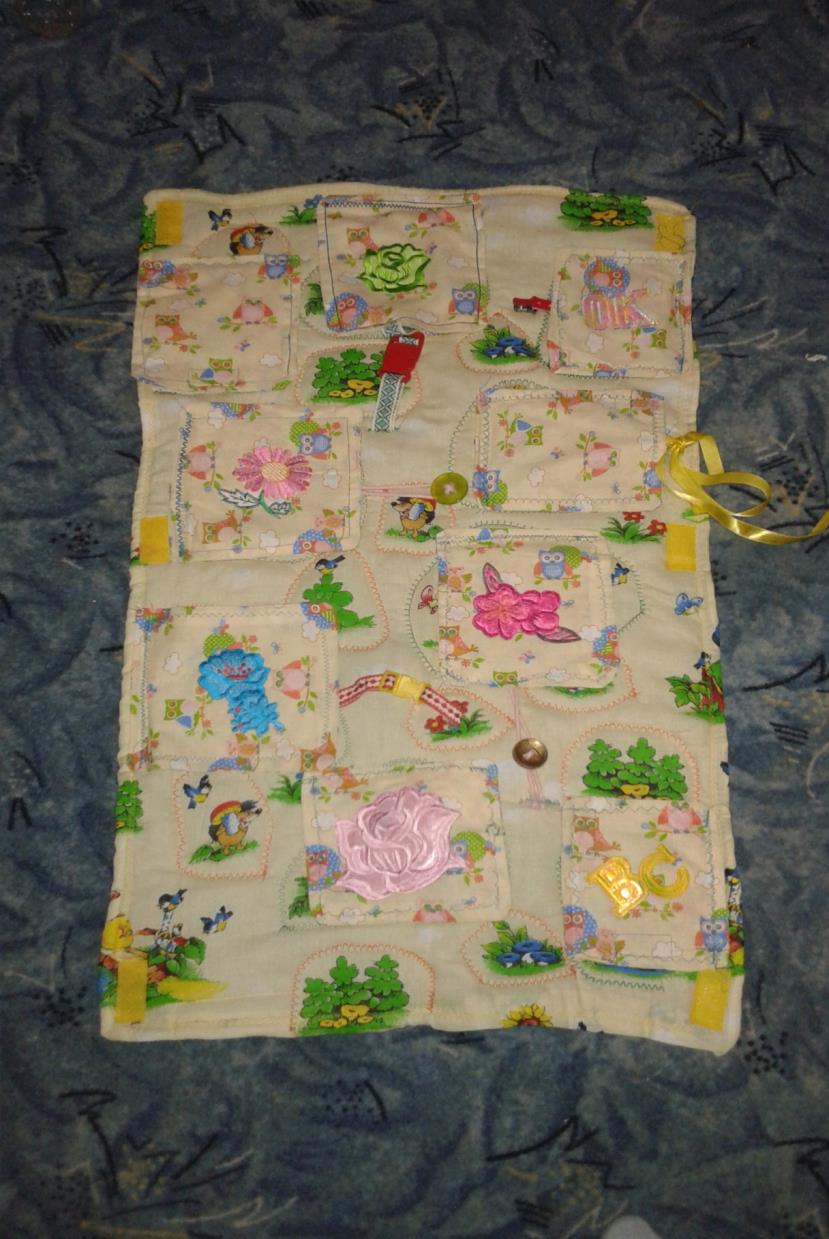 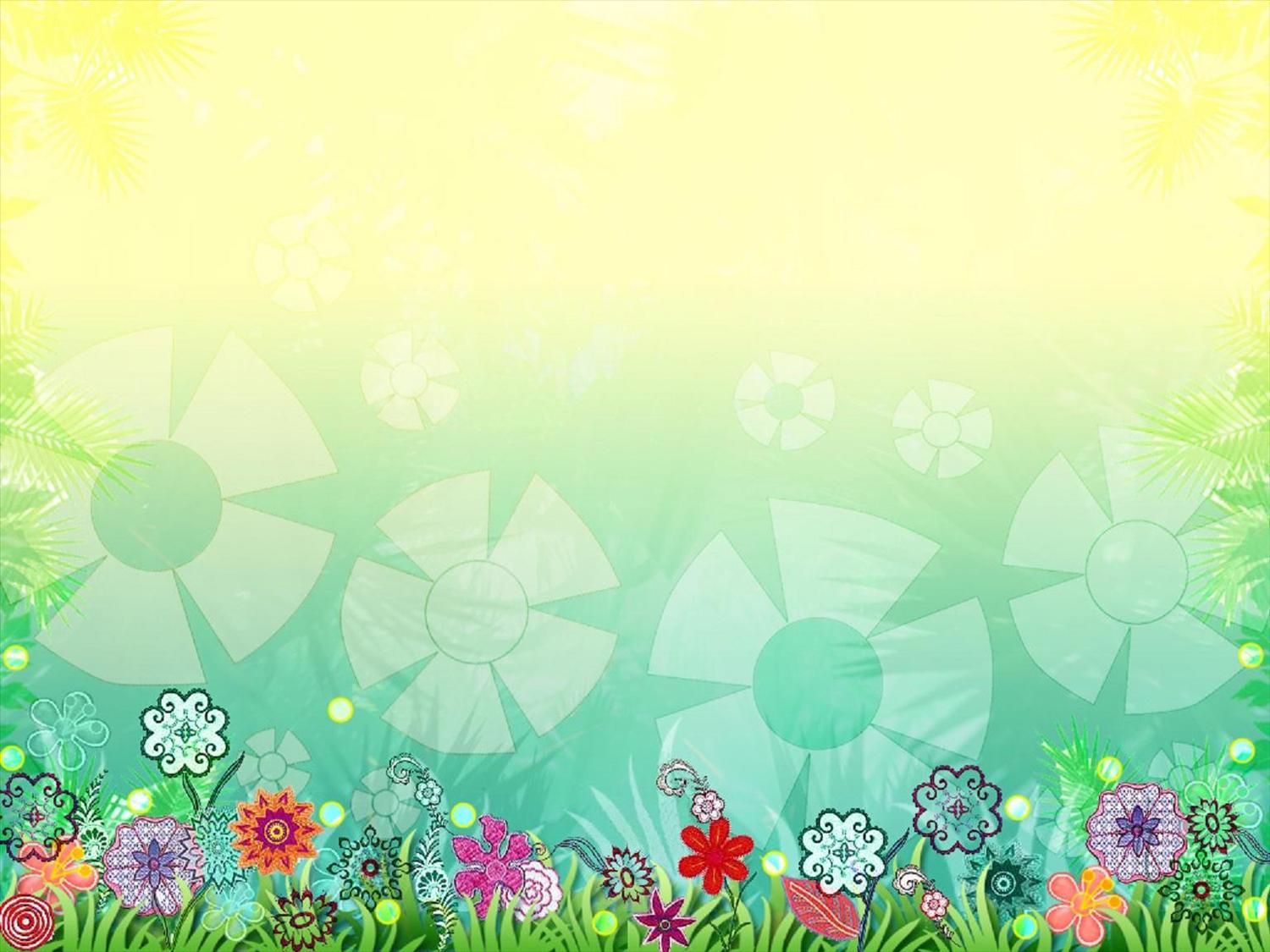 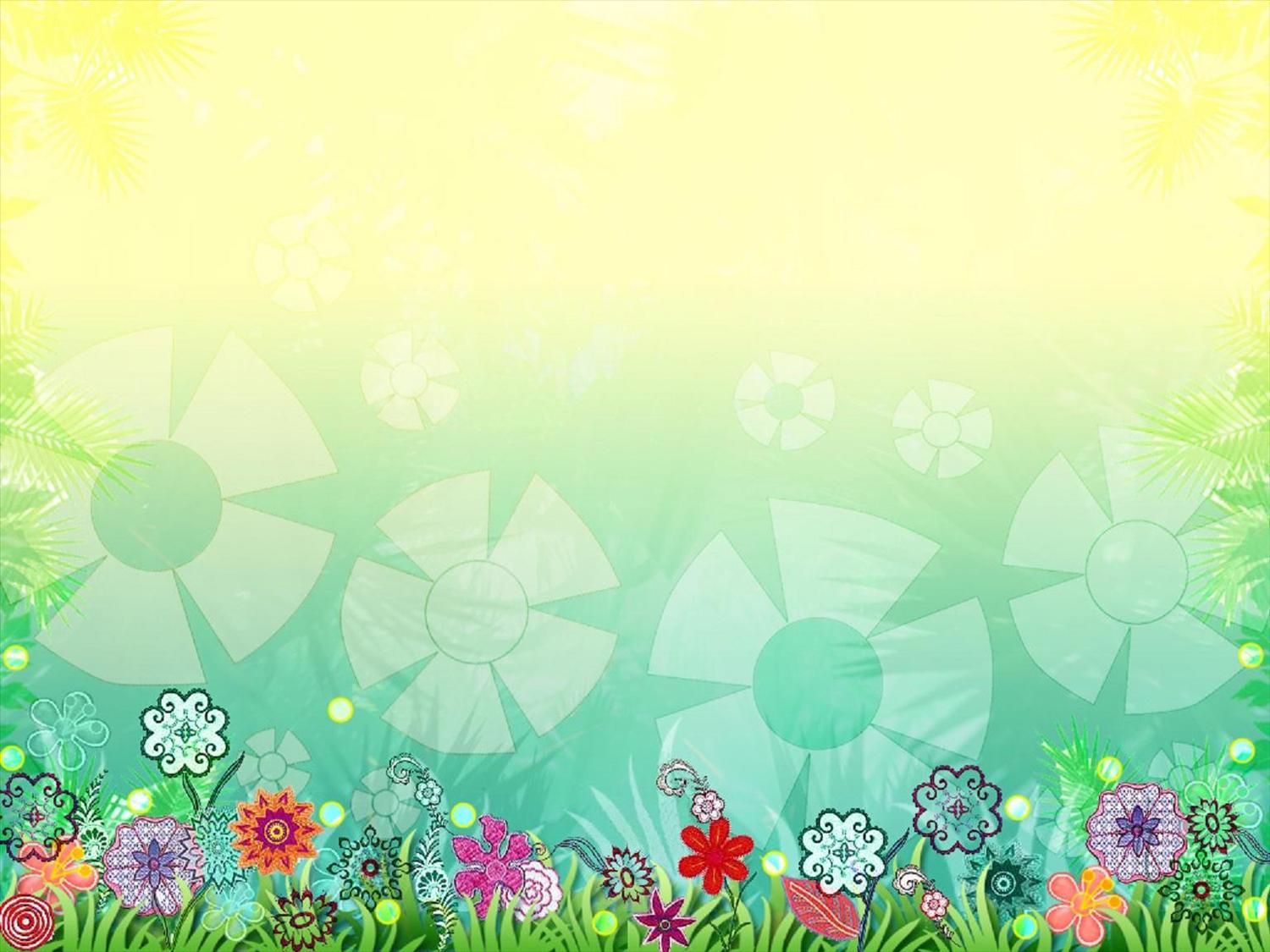 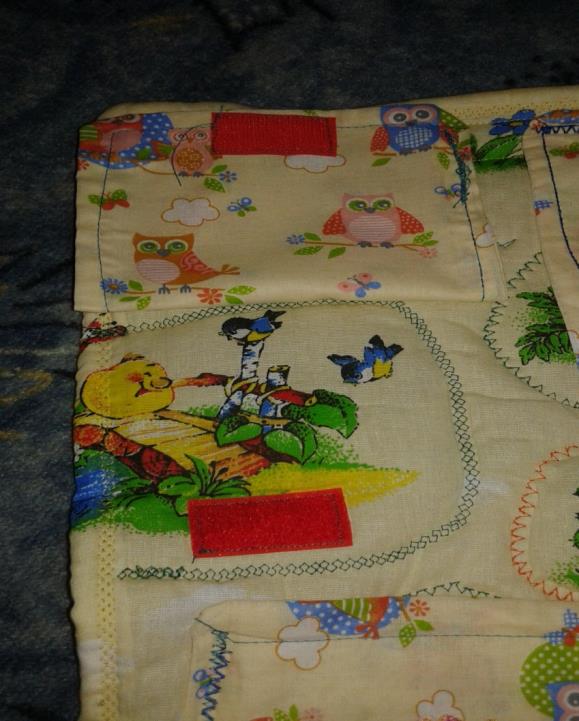 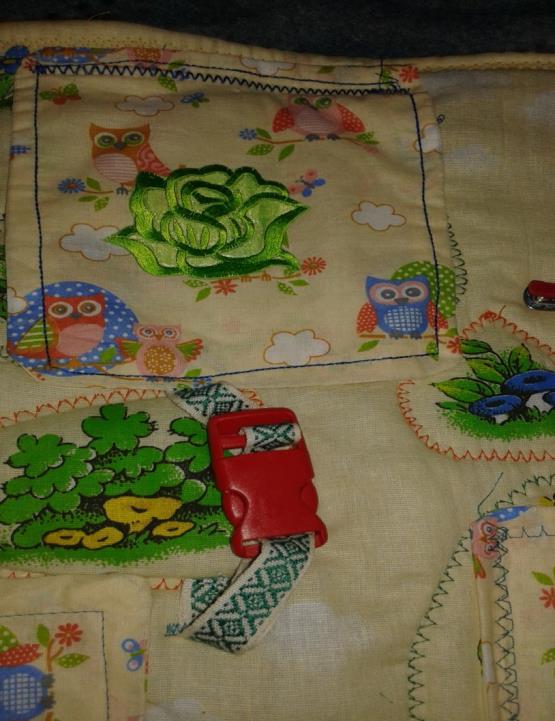 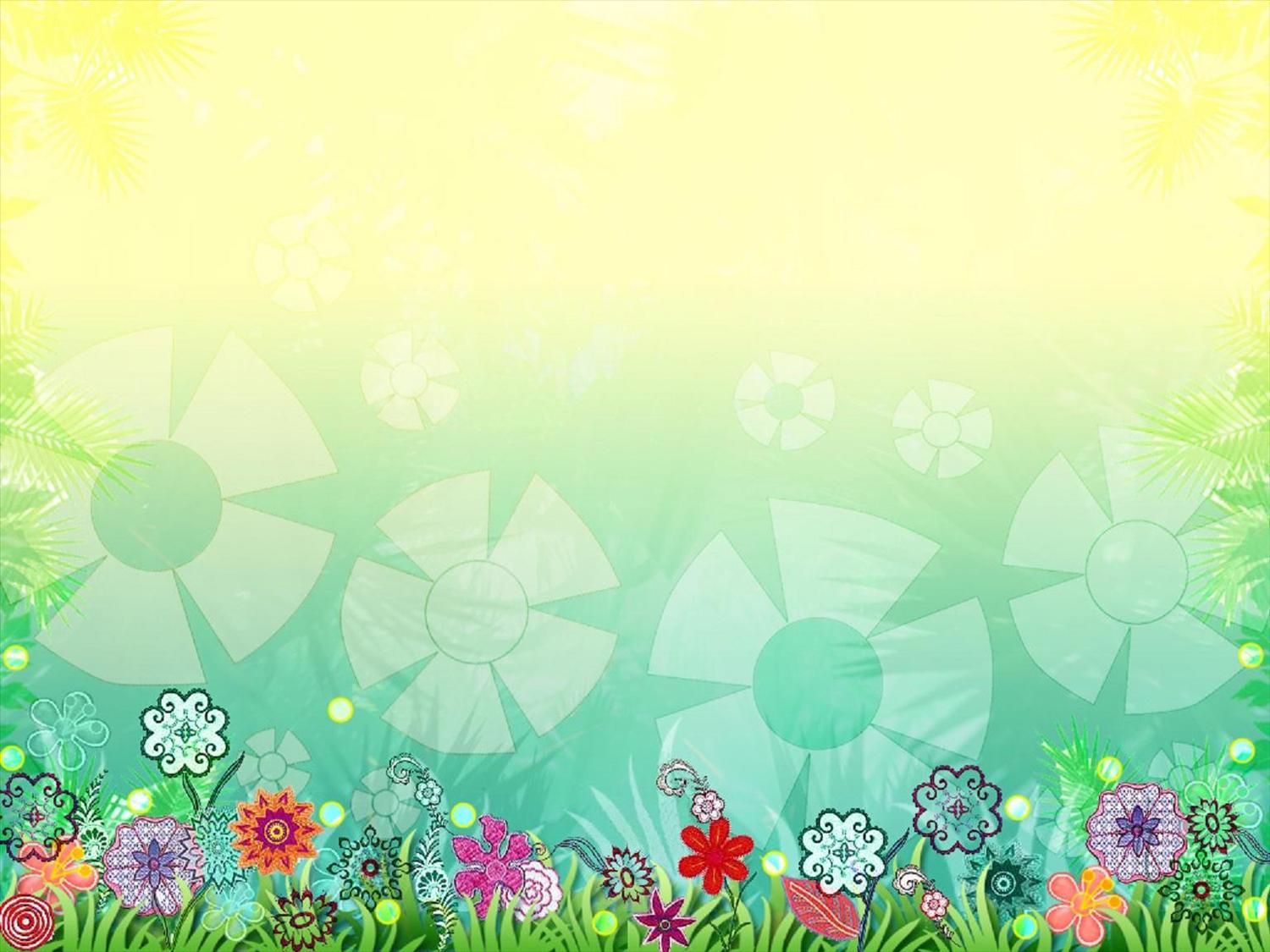 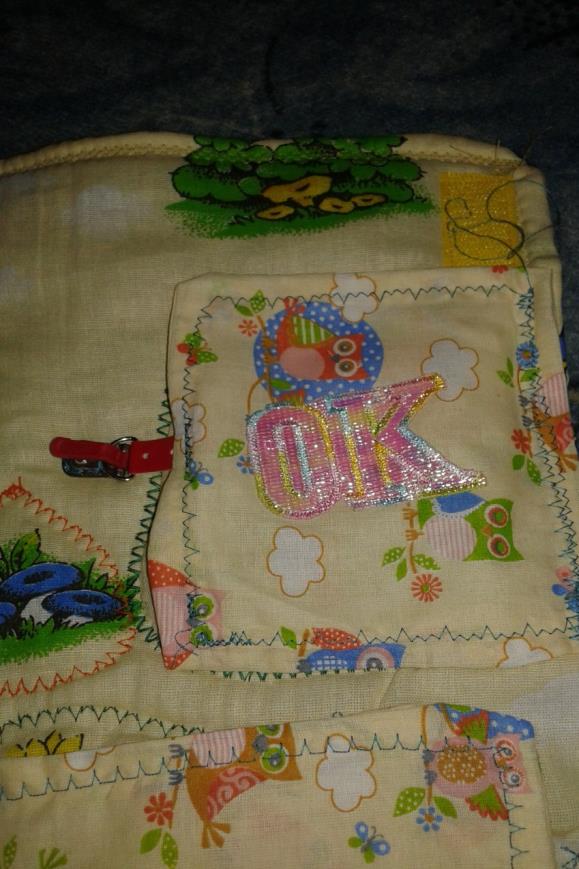 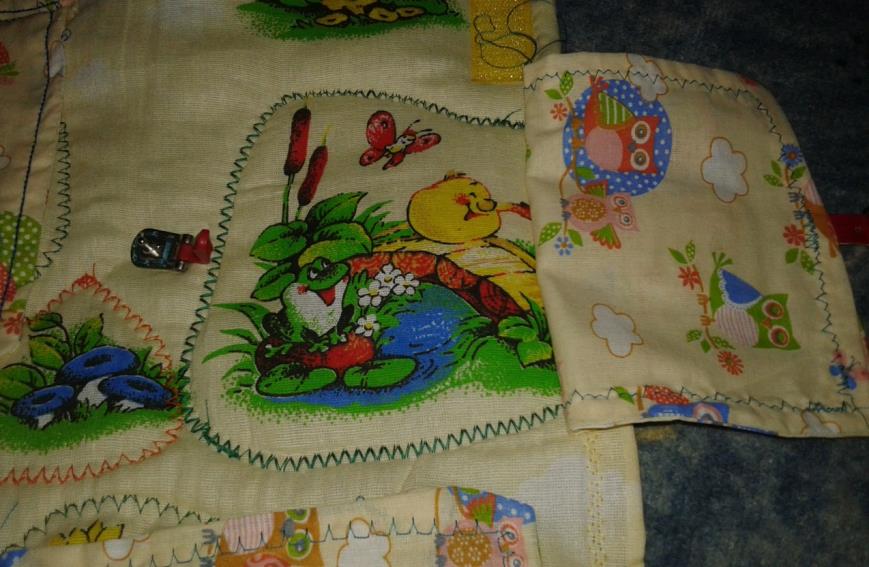 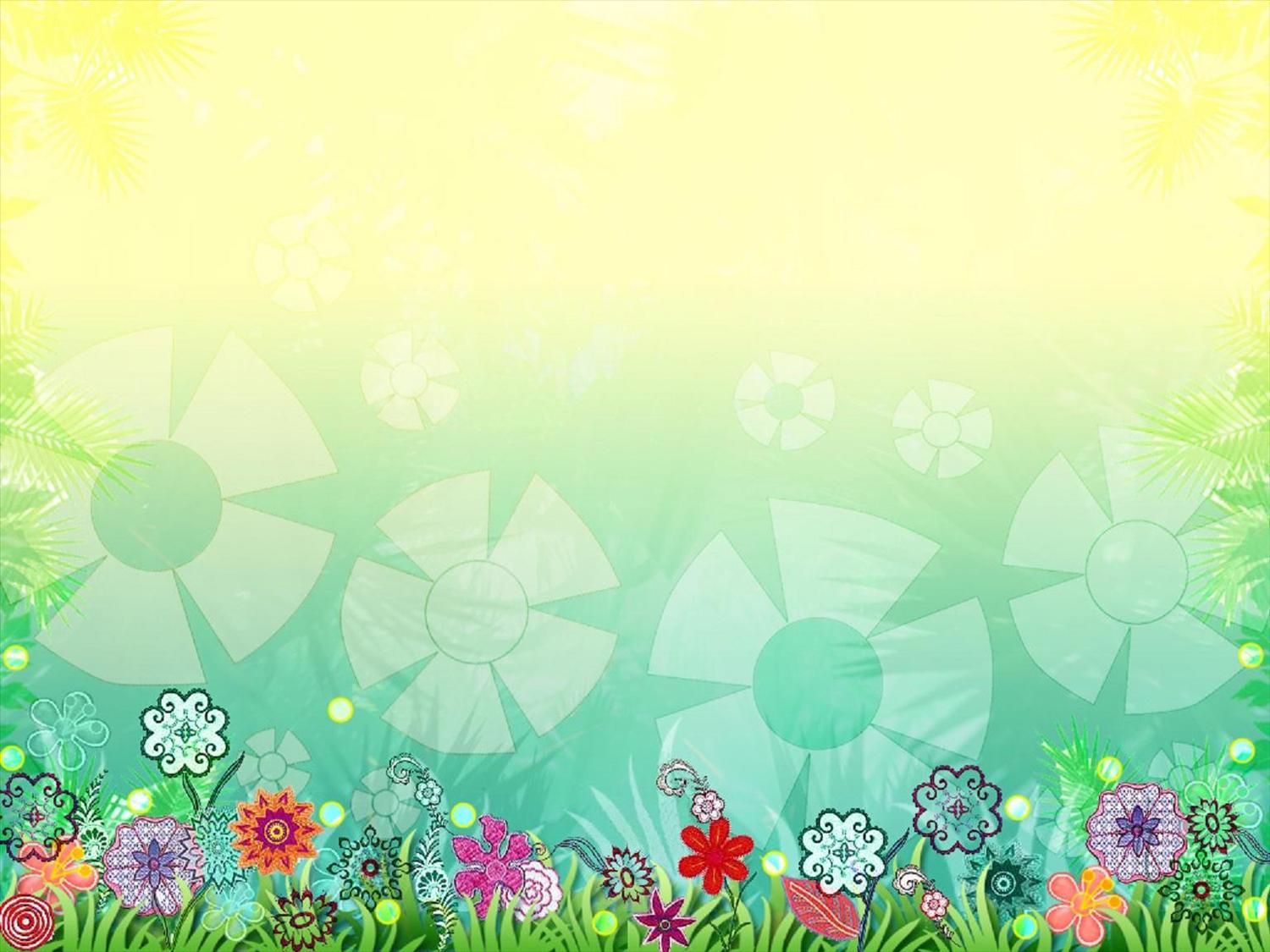 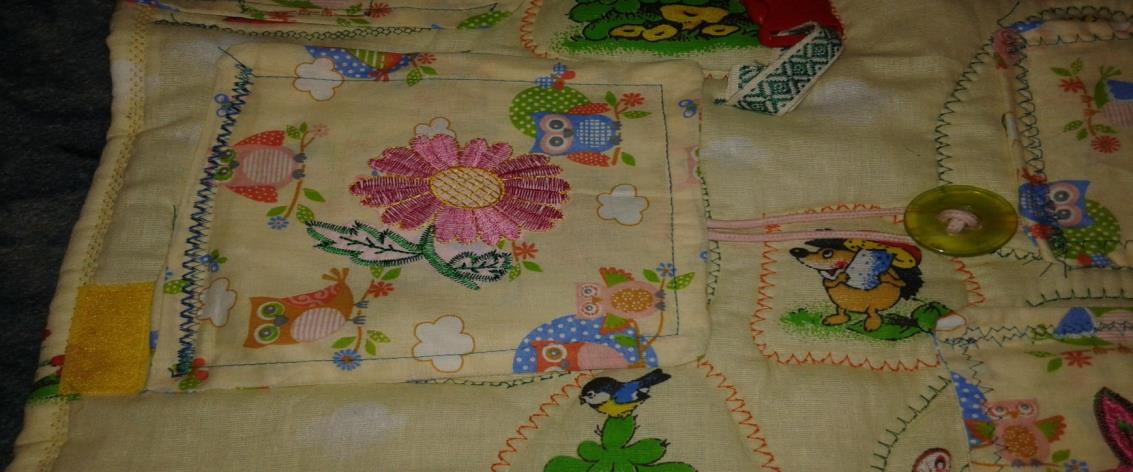 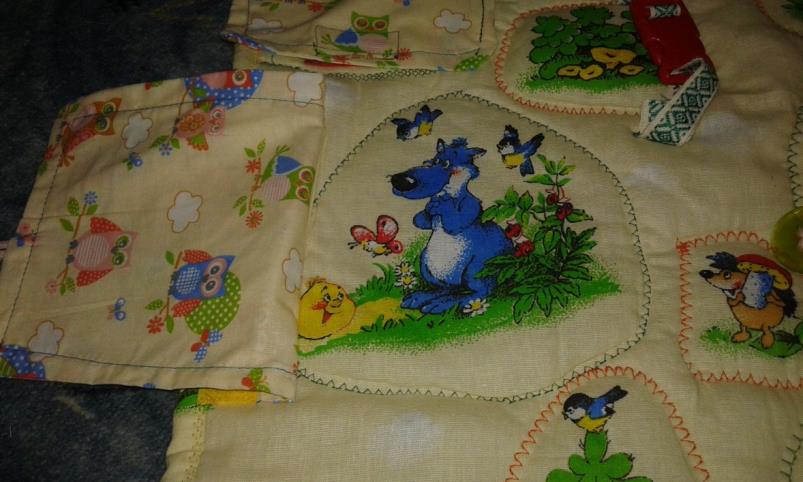 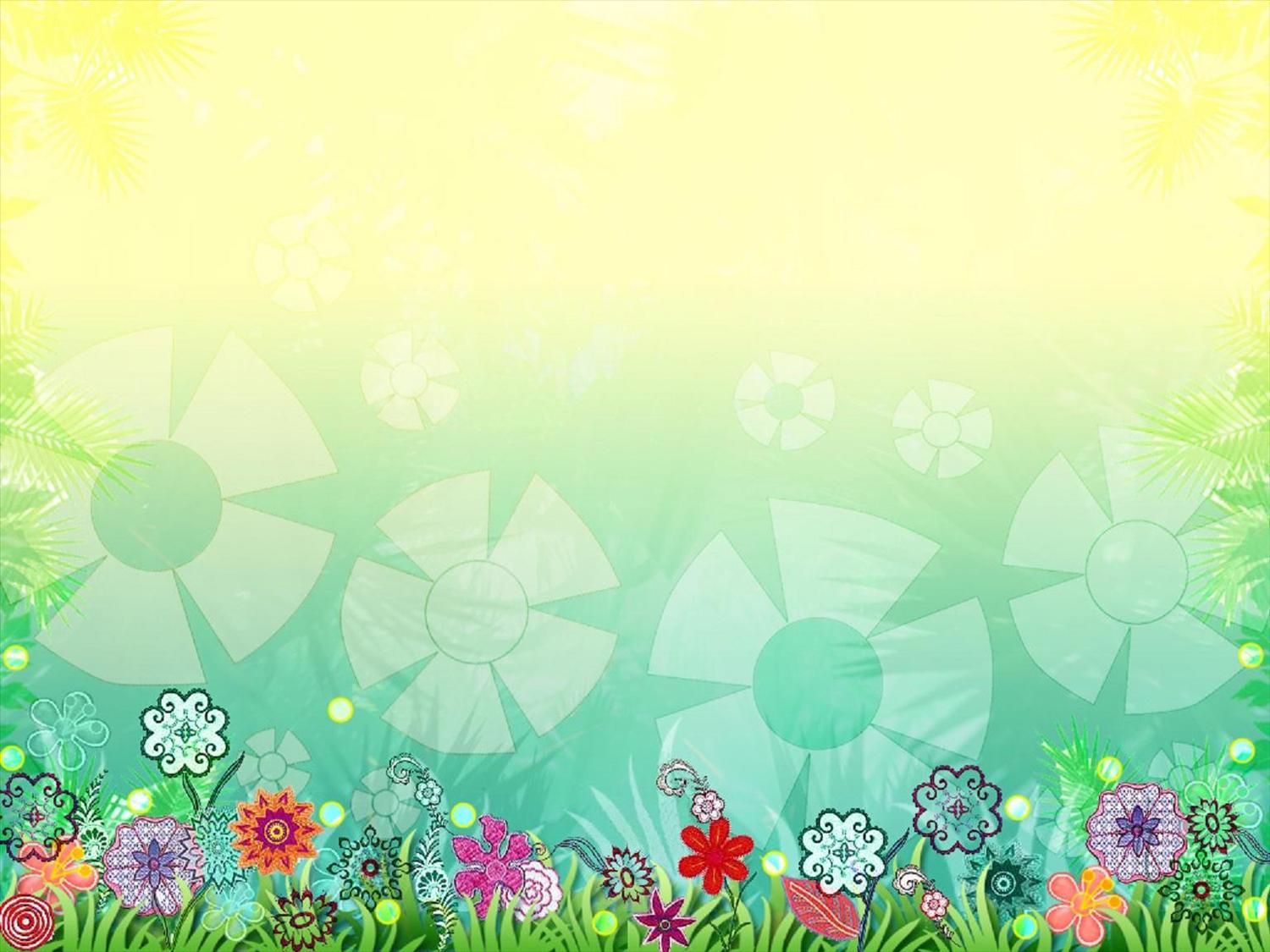 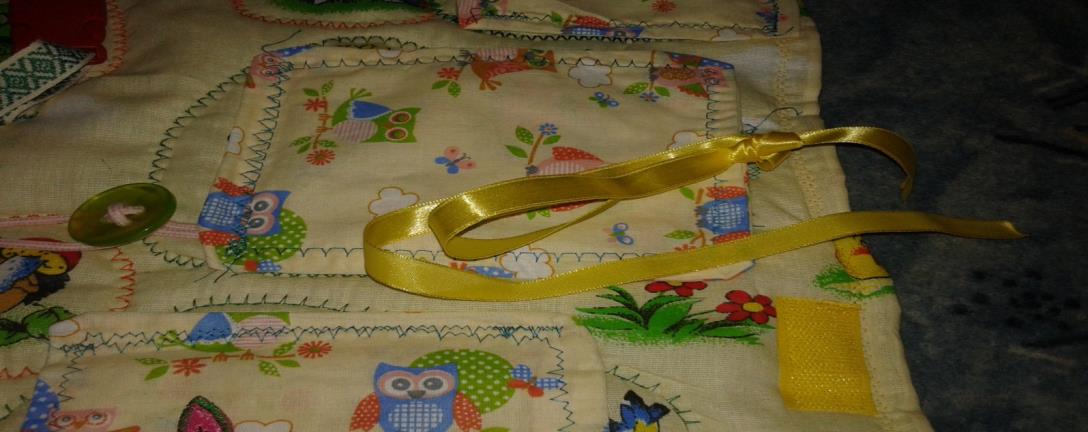 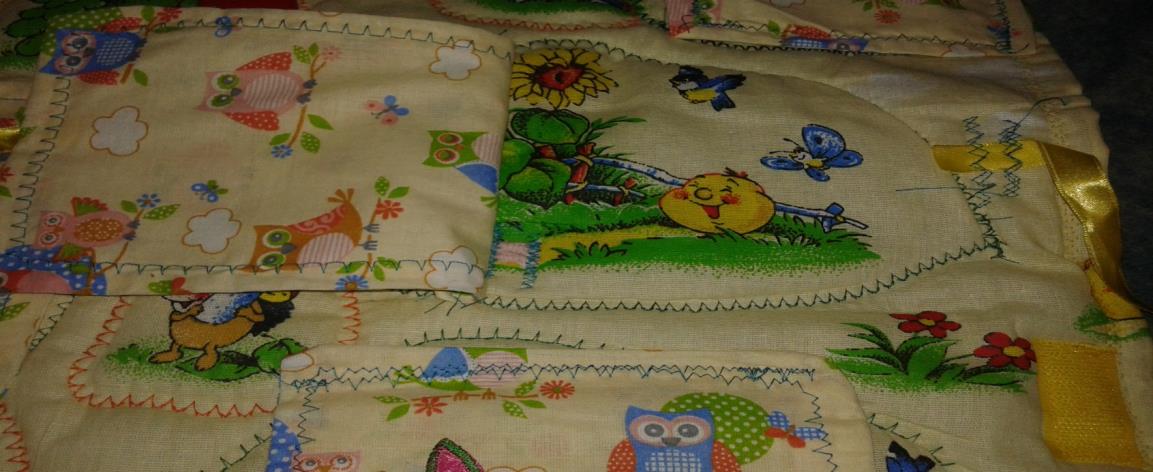 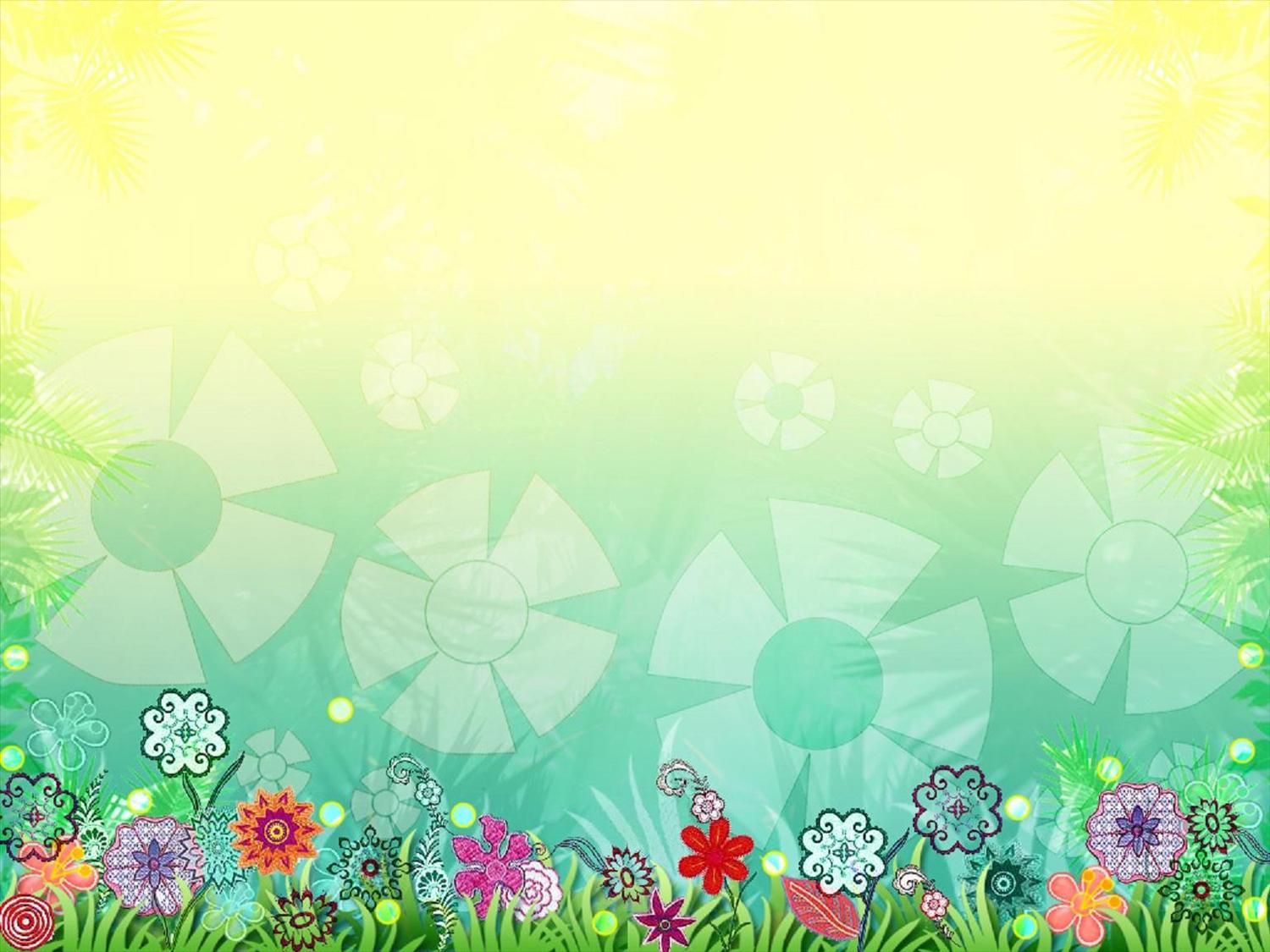 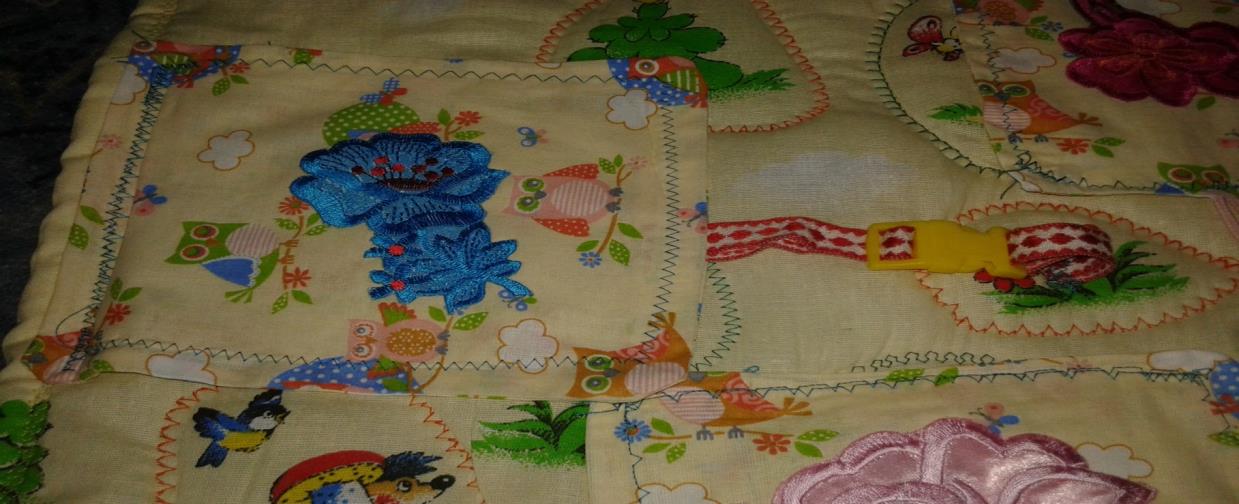 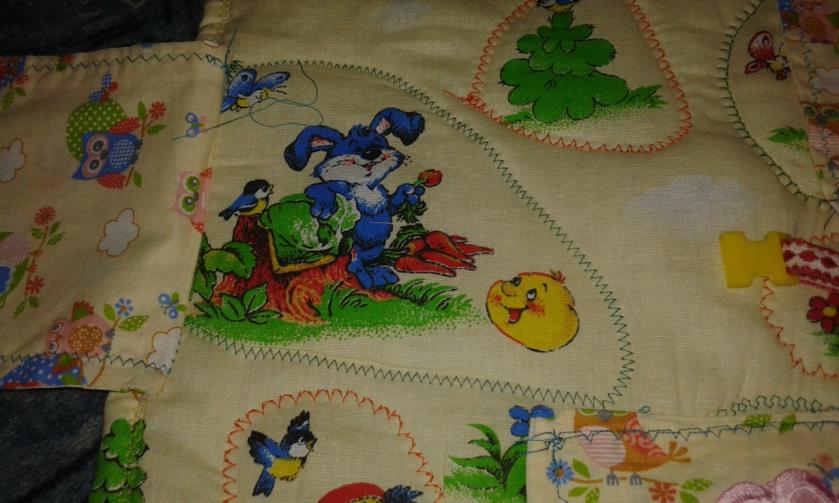 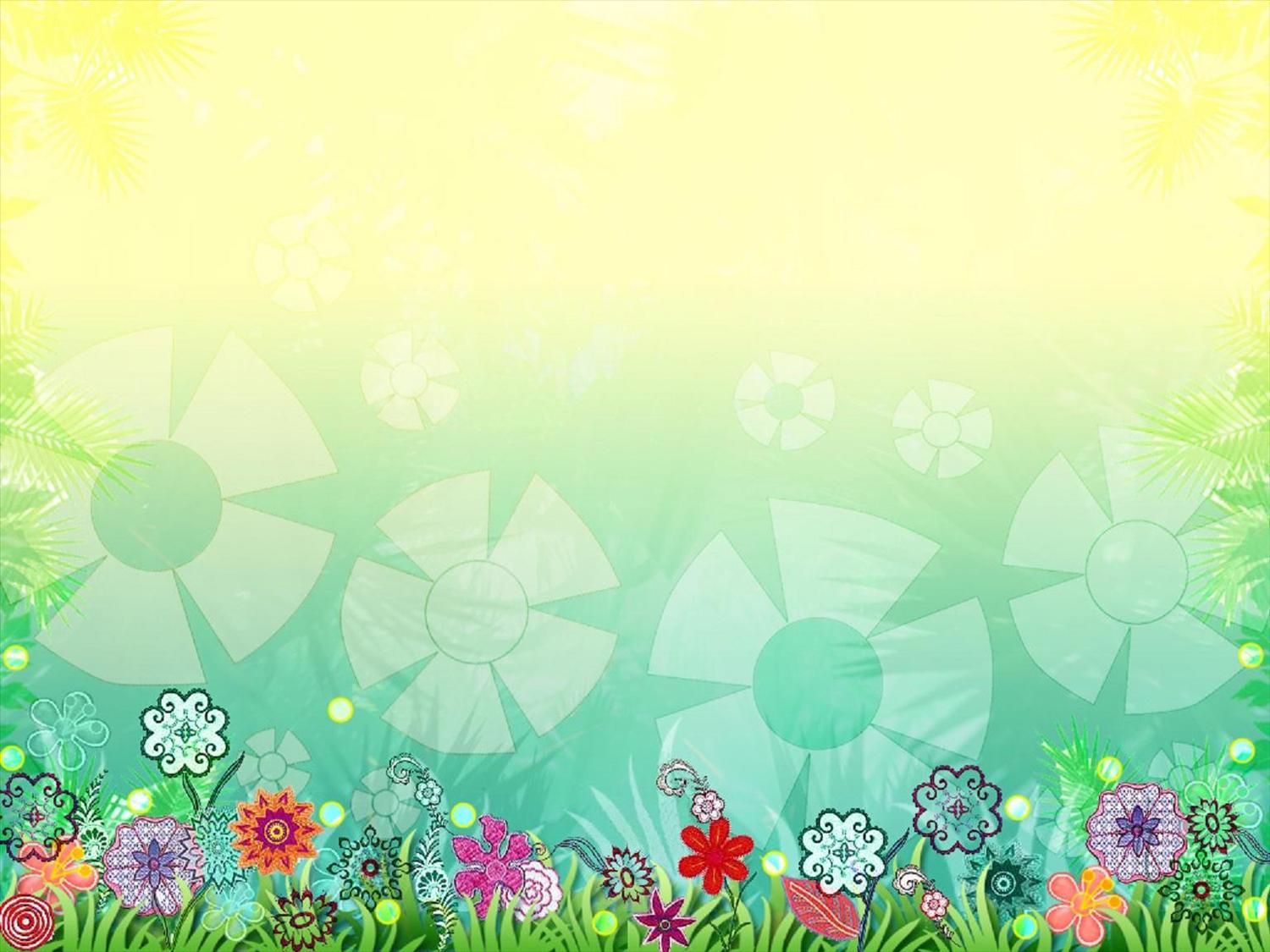 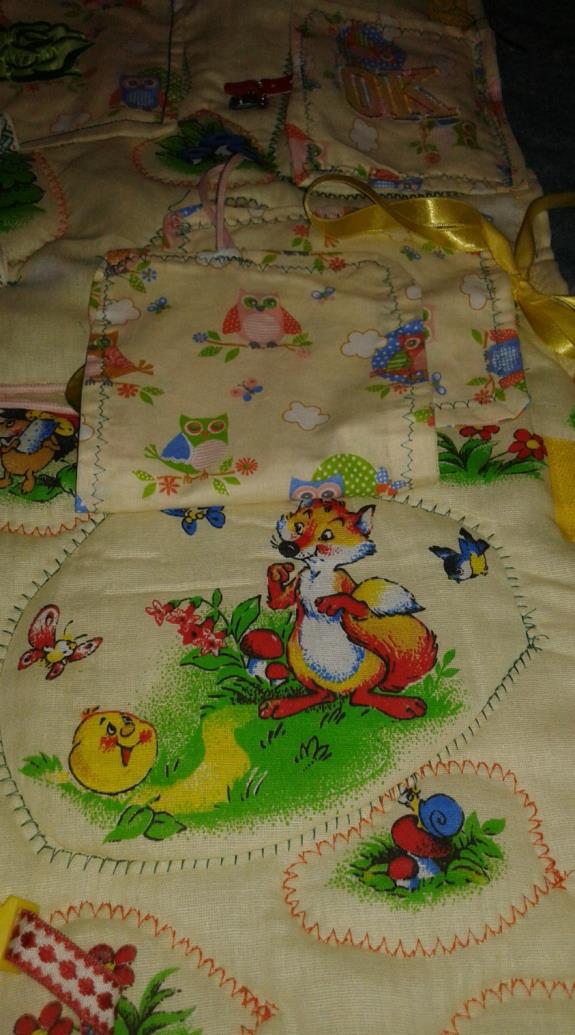 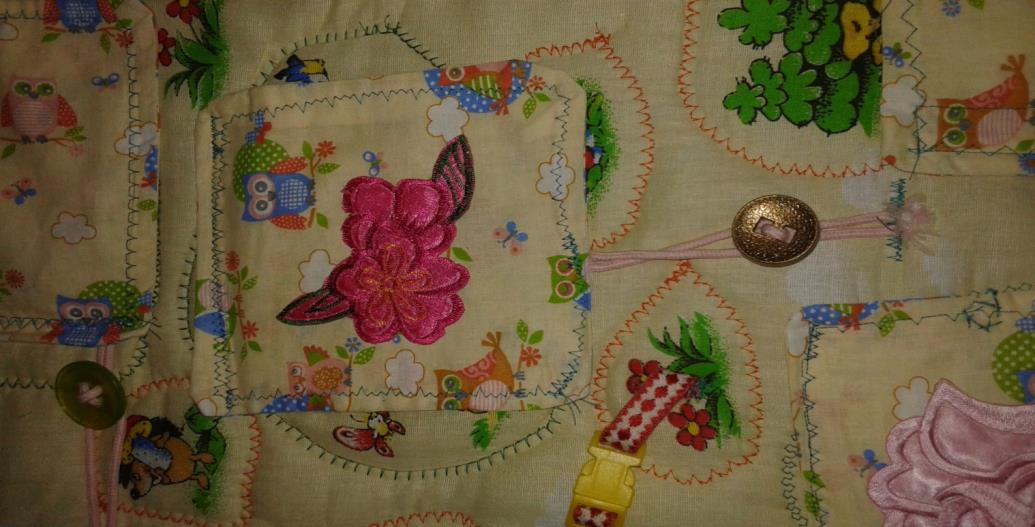 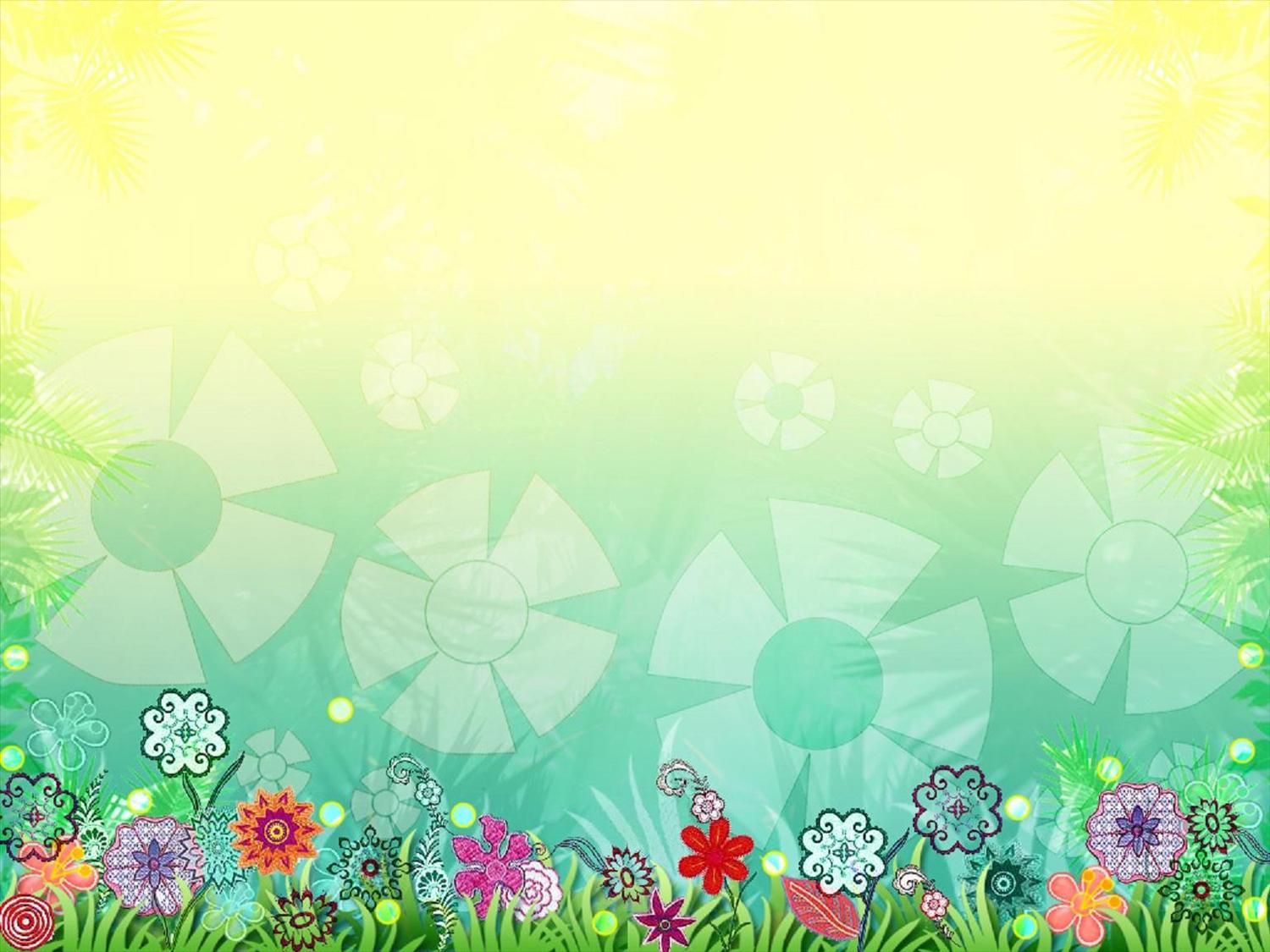 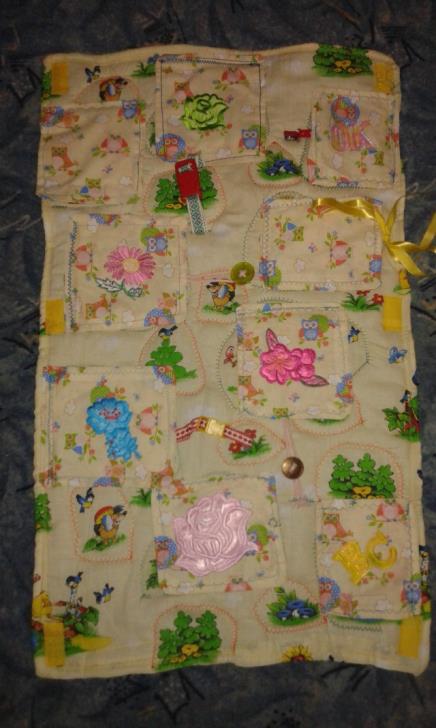 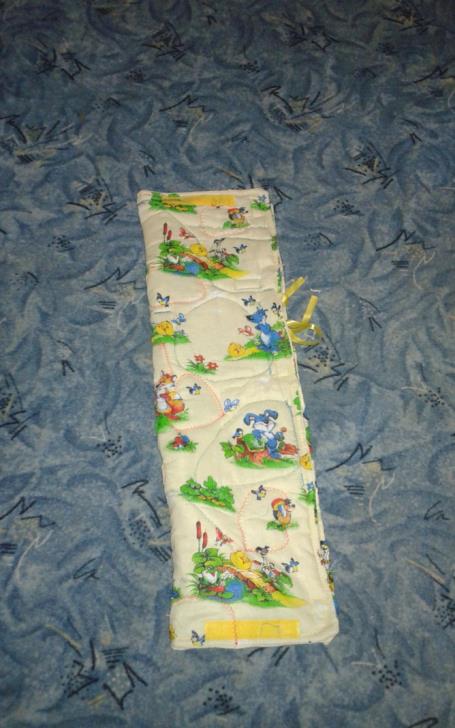 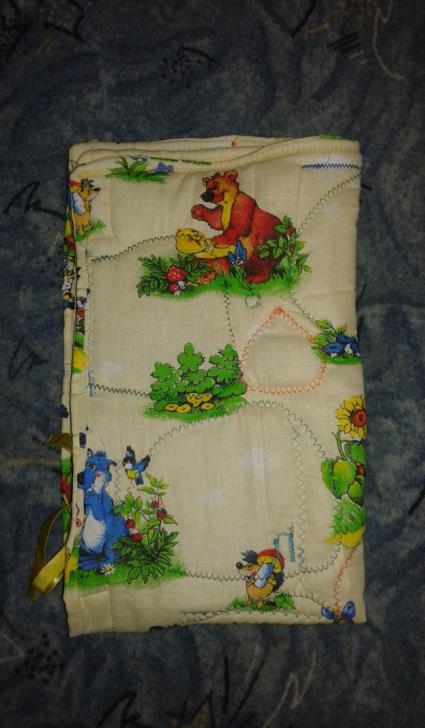 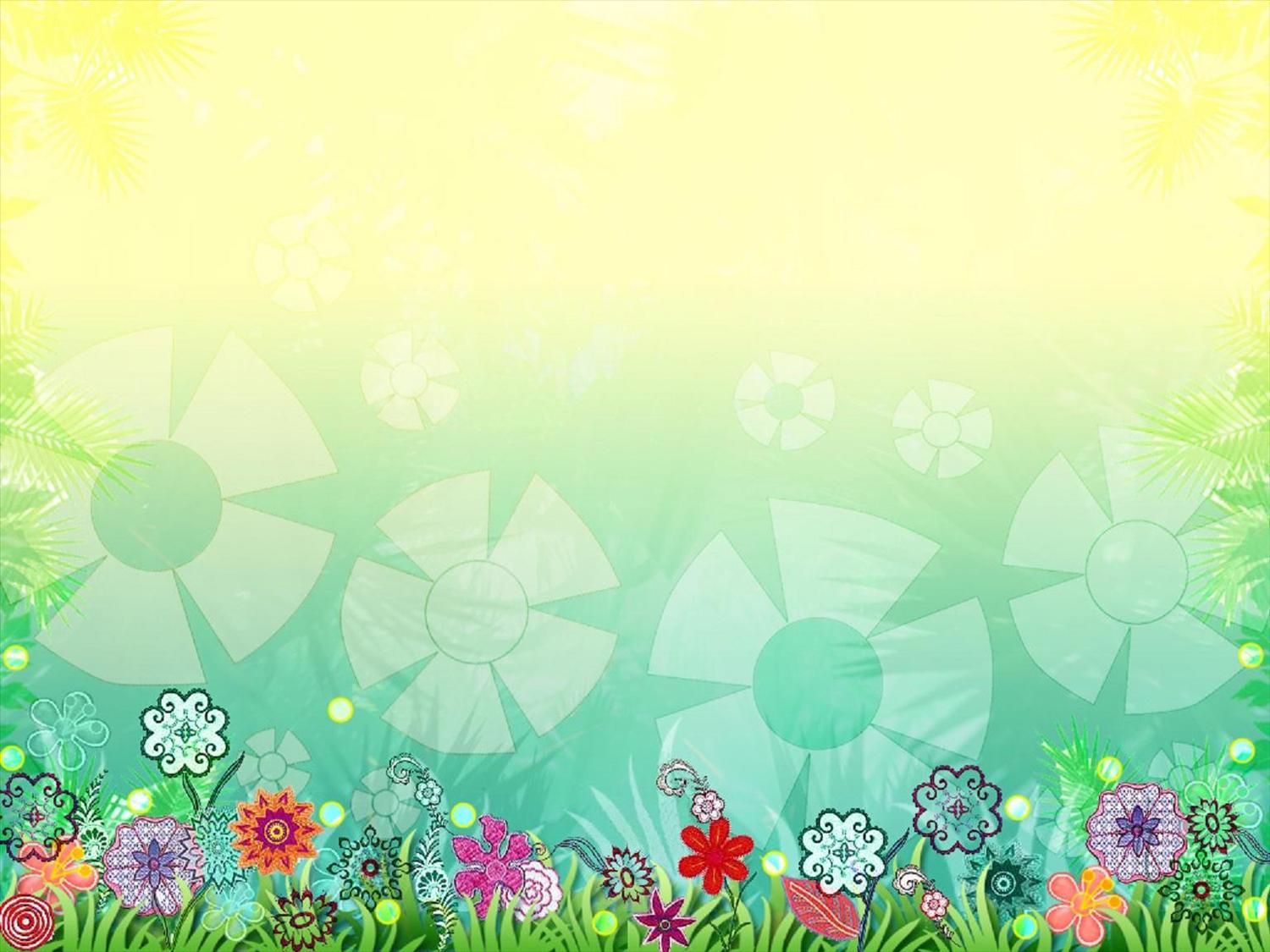 Такой развивающий  коврик  для детей 
« Колобок», можно сшить самим. Для этого не требуется много затрат. Главное, что бы была швейная машинка и фантазия.
До скорых встреч!
Дорогие родители!